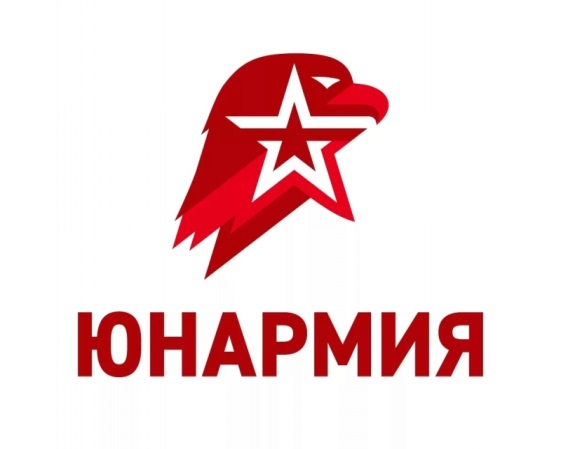 Юнармейского отряд «Крылья» МАОУ «СОШ №76» г. Перми
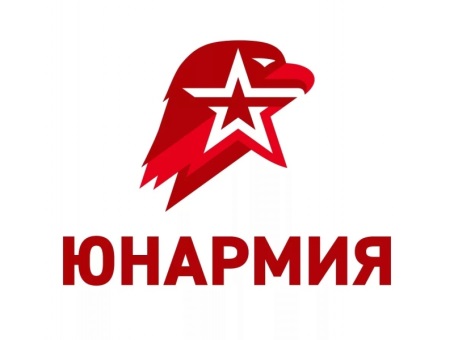 Направления деятельности(военно-патриотическое)
Юнармейский отряд «Крылья»:
участвует в военно-спортивных и юнармейских играх, соревнованиях, экскурсиях, походах, сборах и т.п.;
  участвует в содержании памятников воинской славы и уходе за ними;
 ведет информационную деятельность в области развития гражданственности и патриотизма обучающихся; 
Участвует в организации мероприятий направленных на нравственное,  патриотическое и физическое развитие обучающихся.
Отряд создан в 2019 году
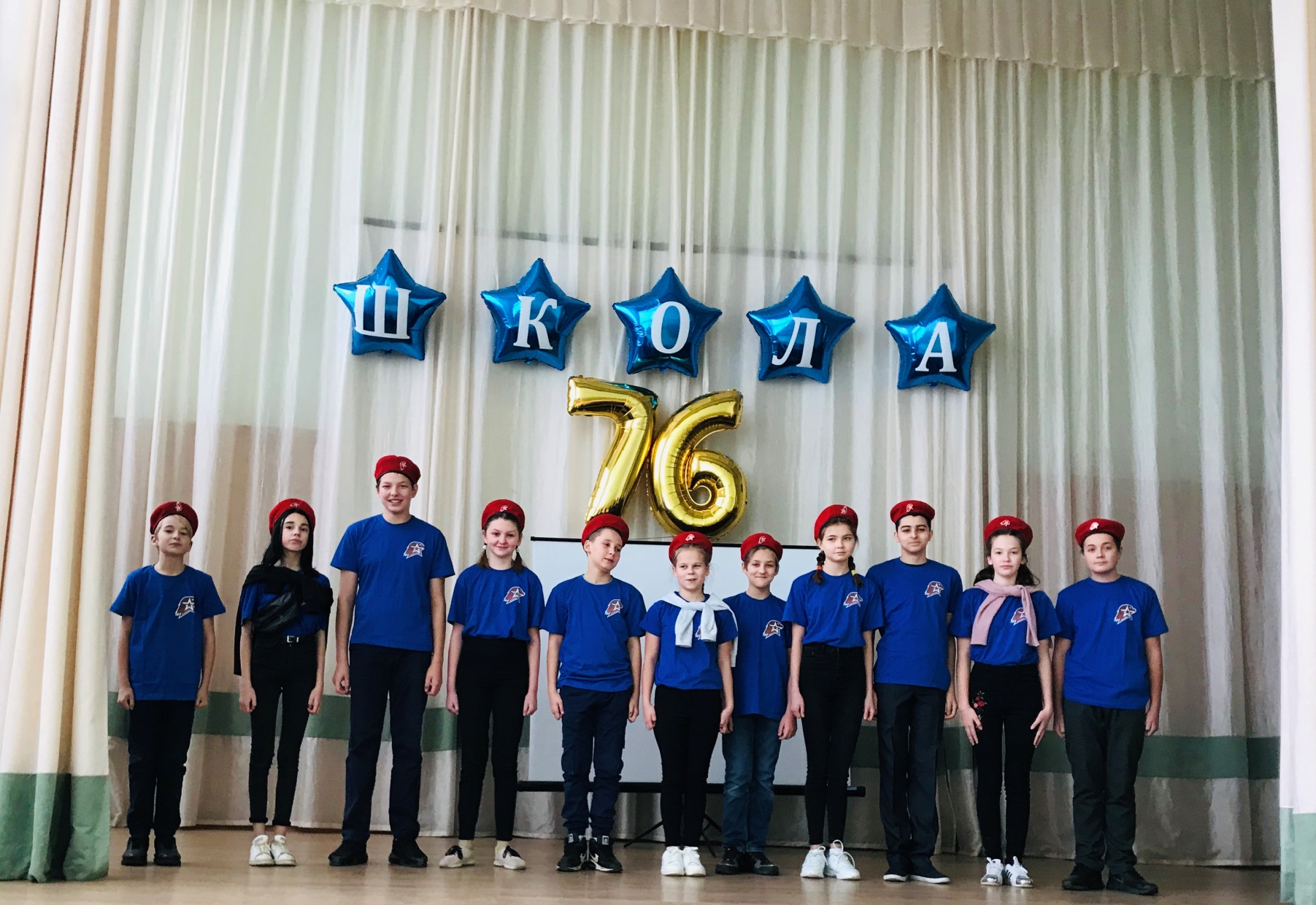 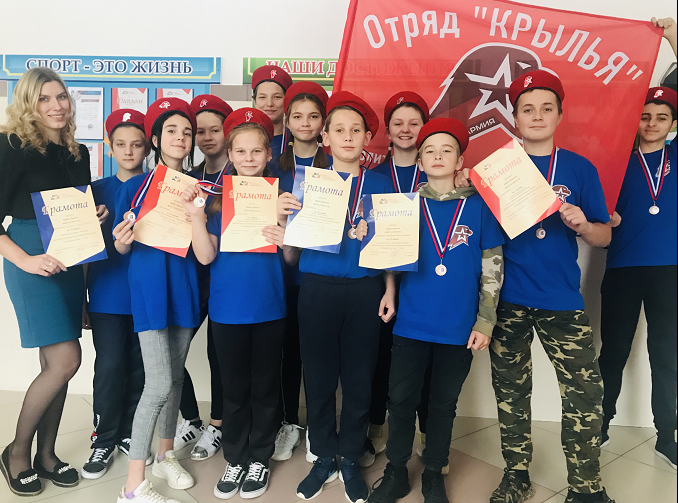 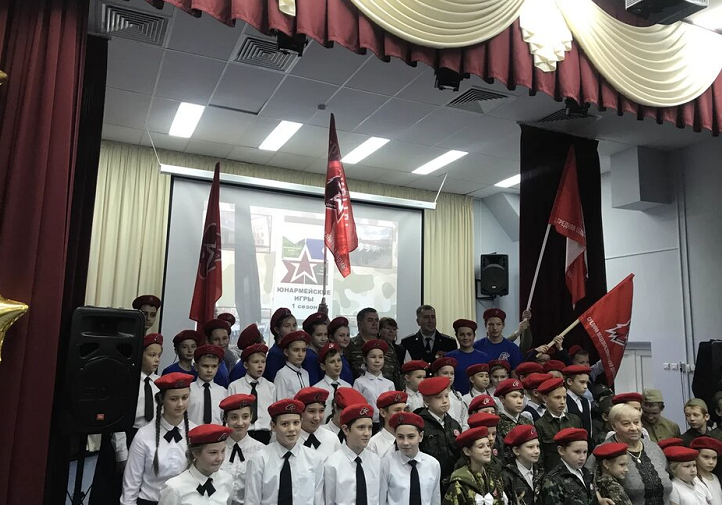 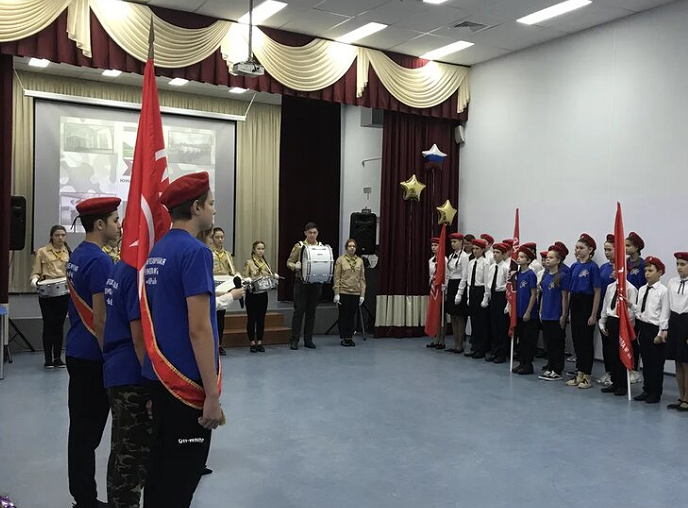 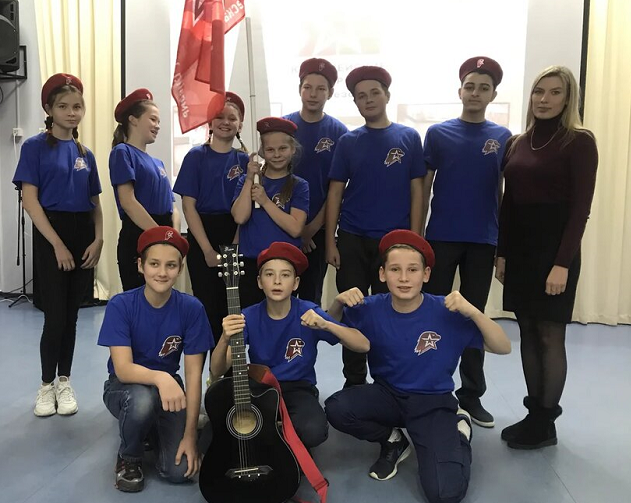 Участие юнармейцев в общешкольных мероприятиях
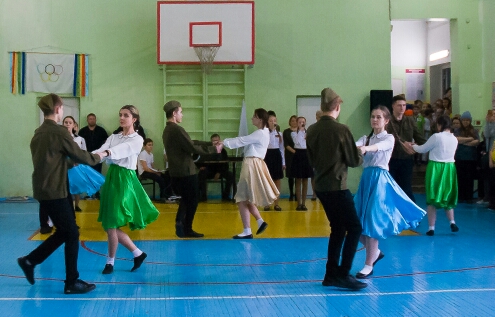 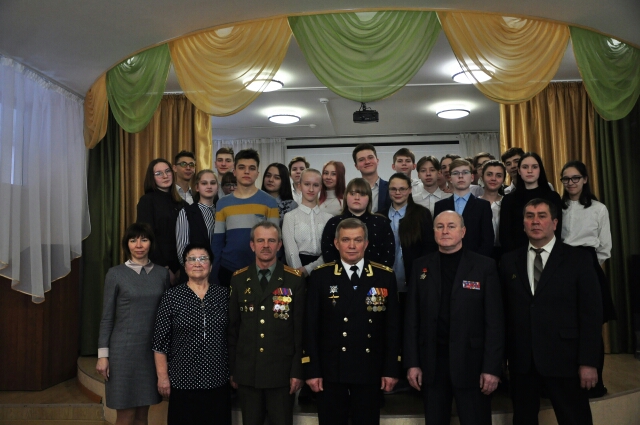 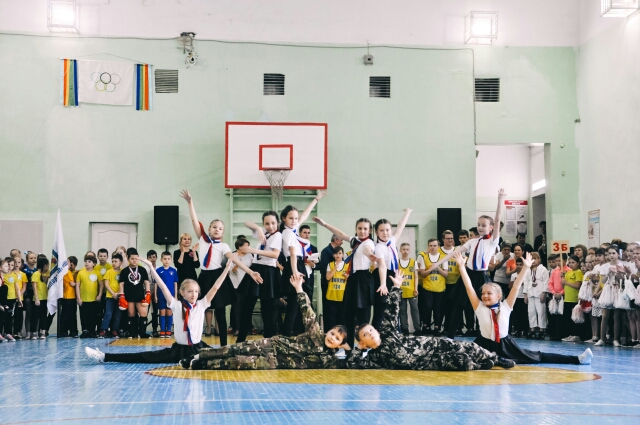 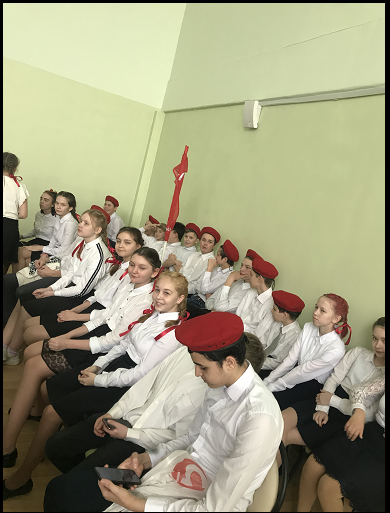 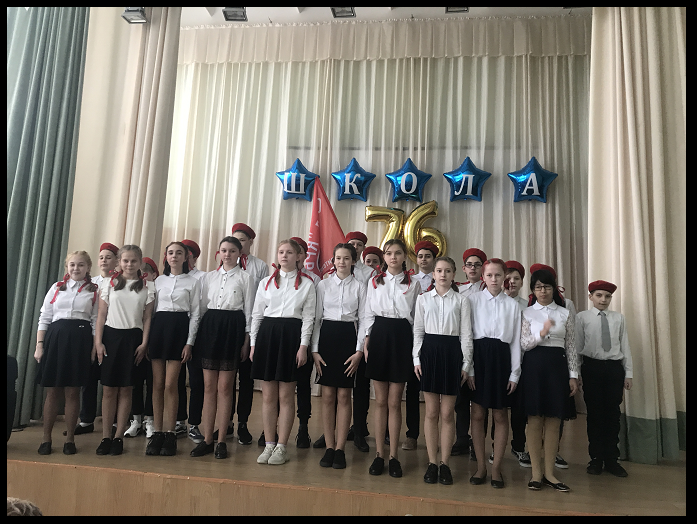 Принятие в ряды юнармейцев  обучающихся 4И и 4К классов 22.02.2022 года
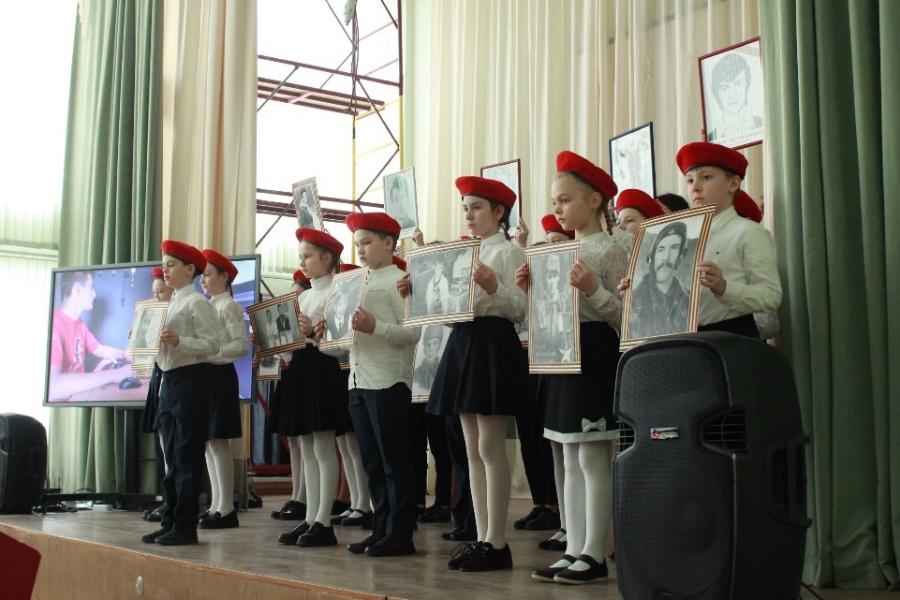 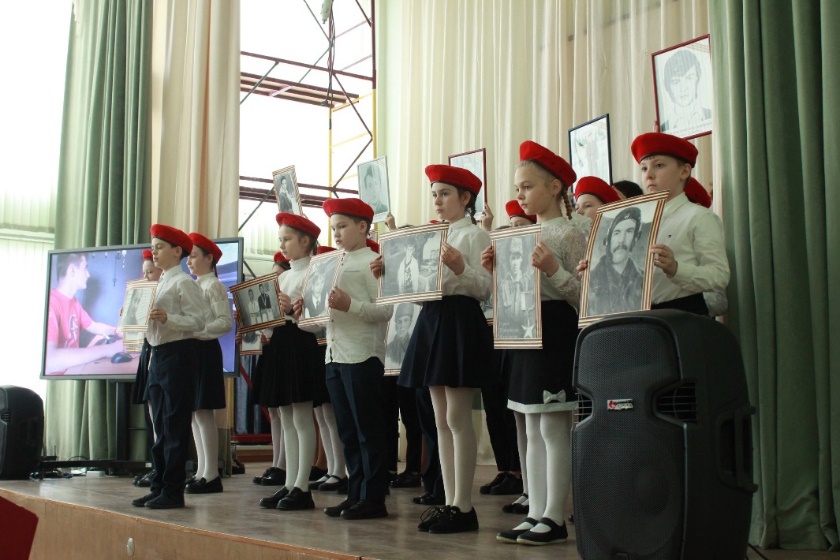 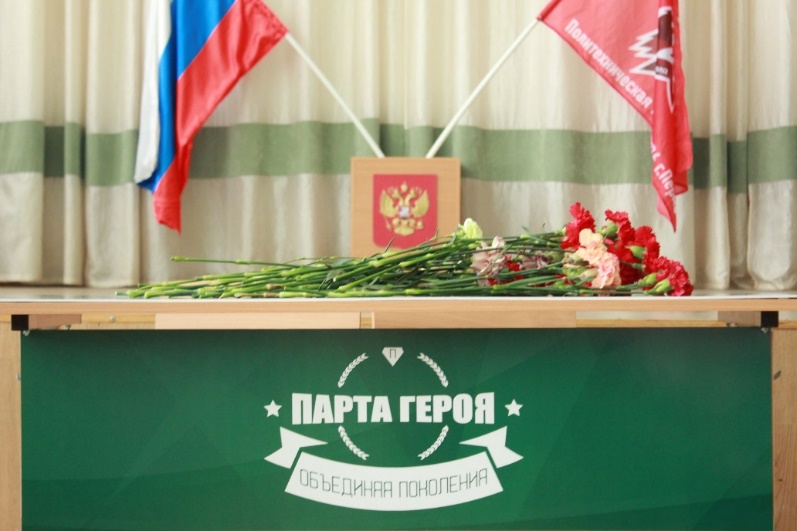 На занятиях
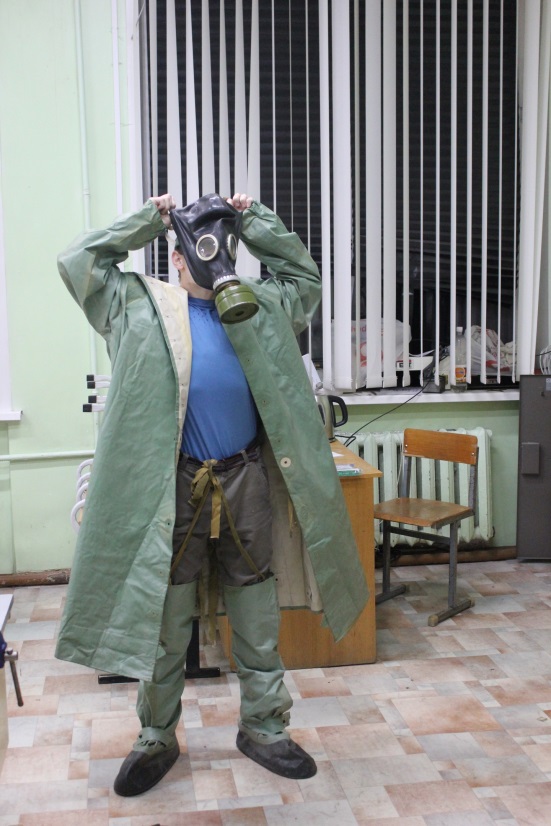 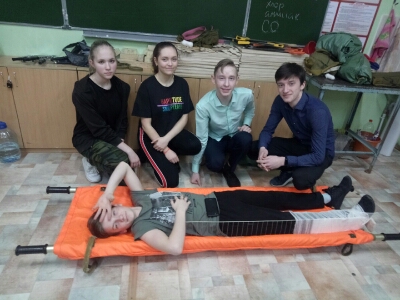 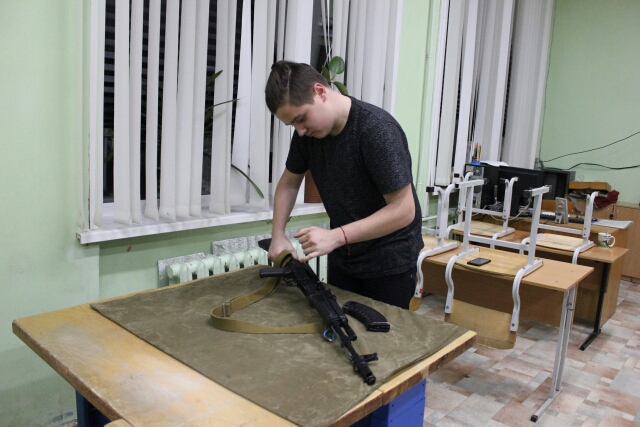 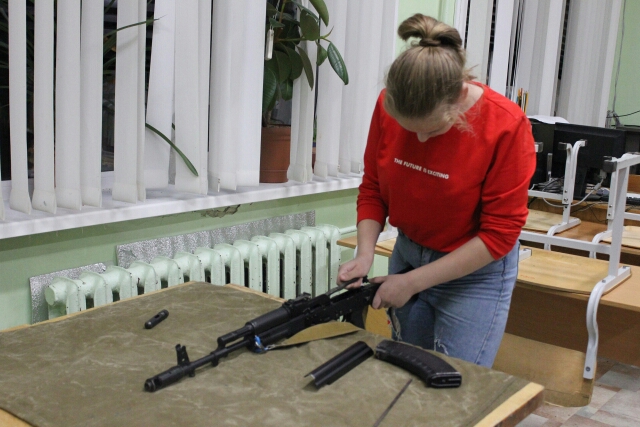 Участие юнармейцев в церемониях поднятия флага в 2022 -2023 учебном году
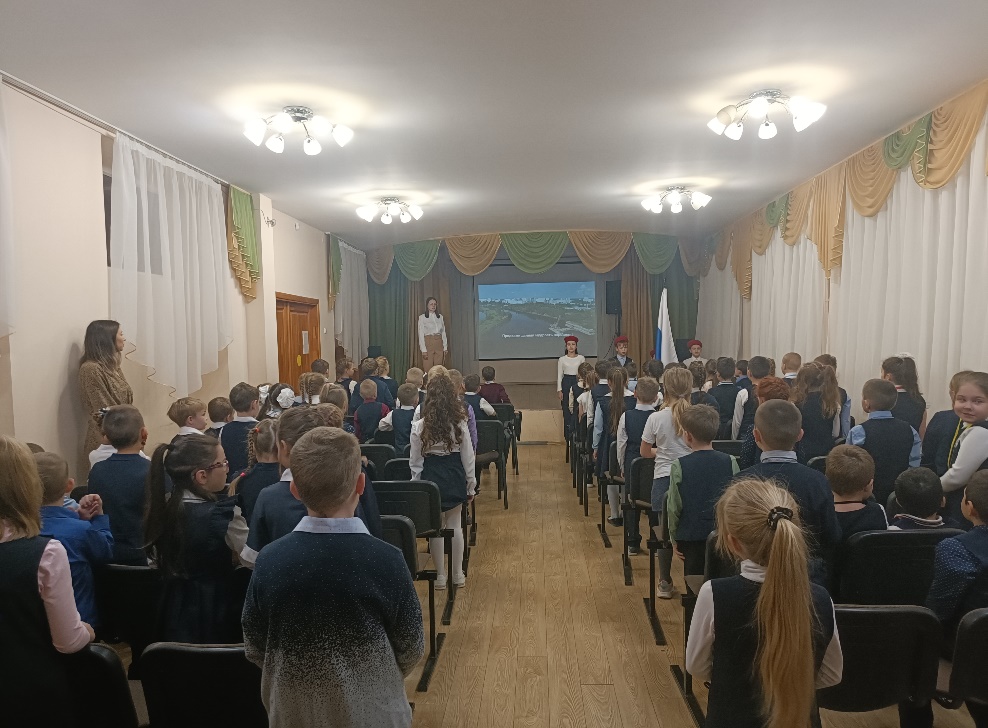